Представљање Извештаја о раду Државне ревизорске институције за 2015. годину
Радослав Сретеновић
Генерални државни ревизор
ДРЖАВНА РЕВИЗОРСКА ИНСТИТУЦИЈА
НАЈВИШИ ДРЖАВНИ ОРГАН РЕВИЗИЈЕ ЈАВНИХ СРЕДСТАВА У РЕПУБЛИЦИ СРБИЈИ
Провера веродостојности одазивних извештаја
ДРЖАВНА РЕВИЗОРСКА ИНСТИТУЦИЈА
ОРГАНИЗАЦИОНА ШЕМА
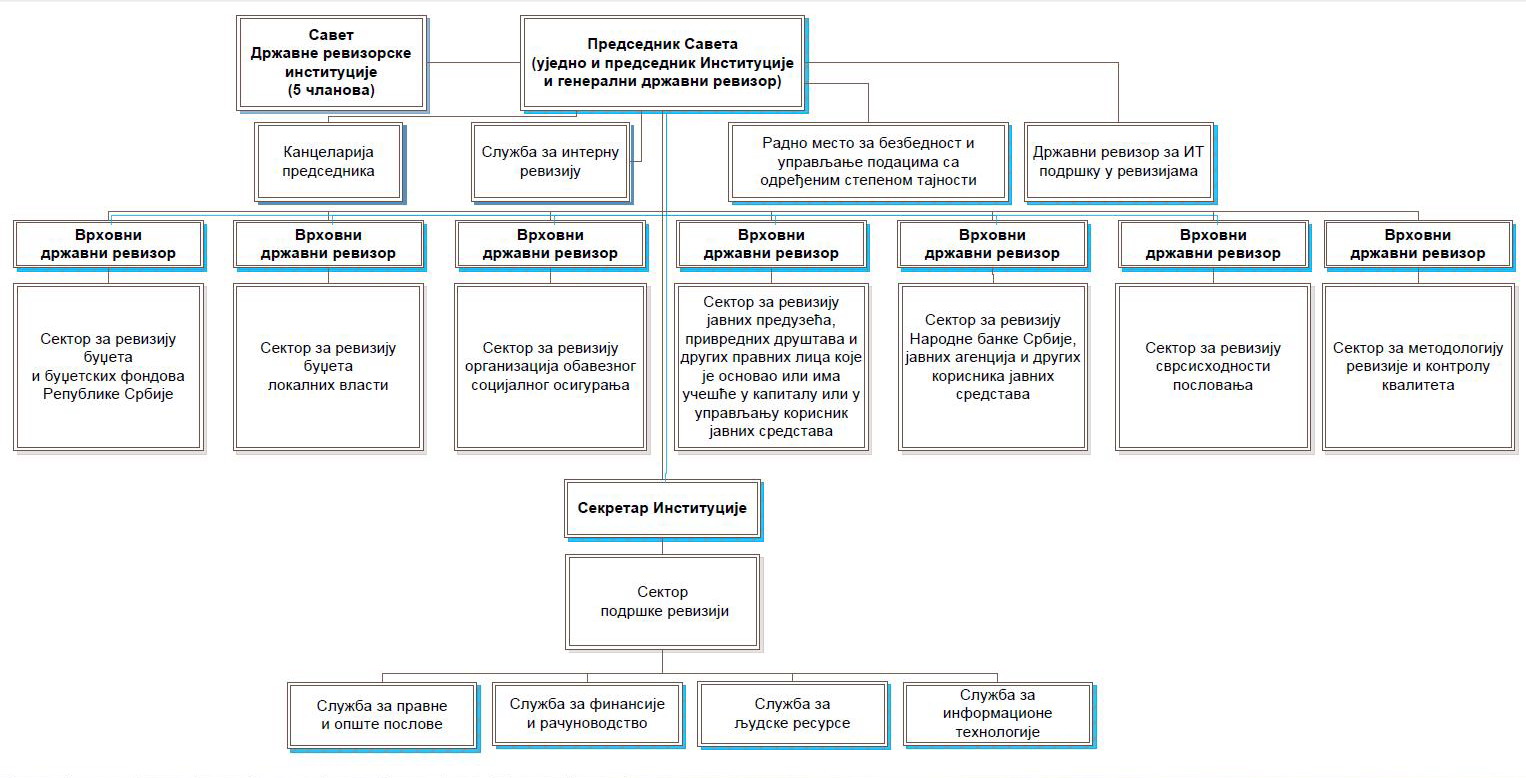 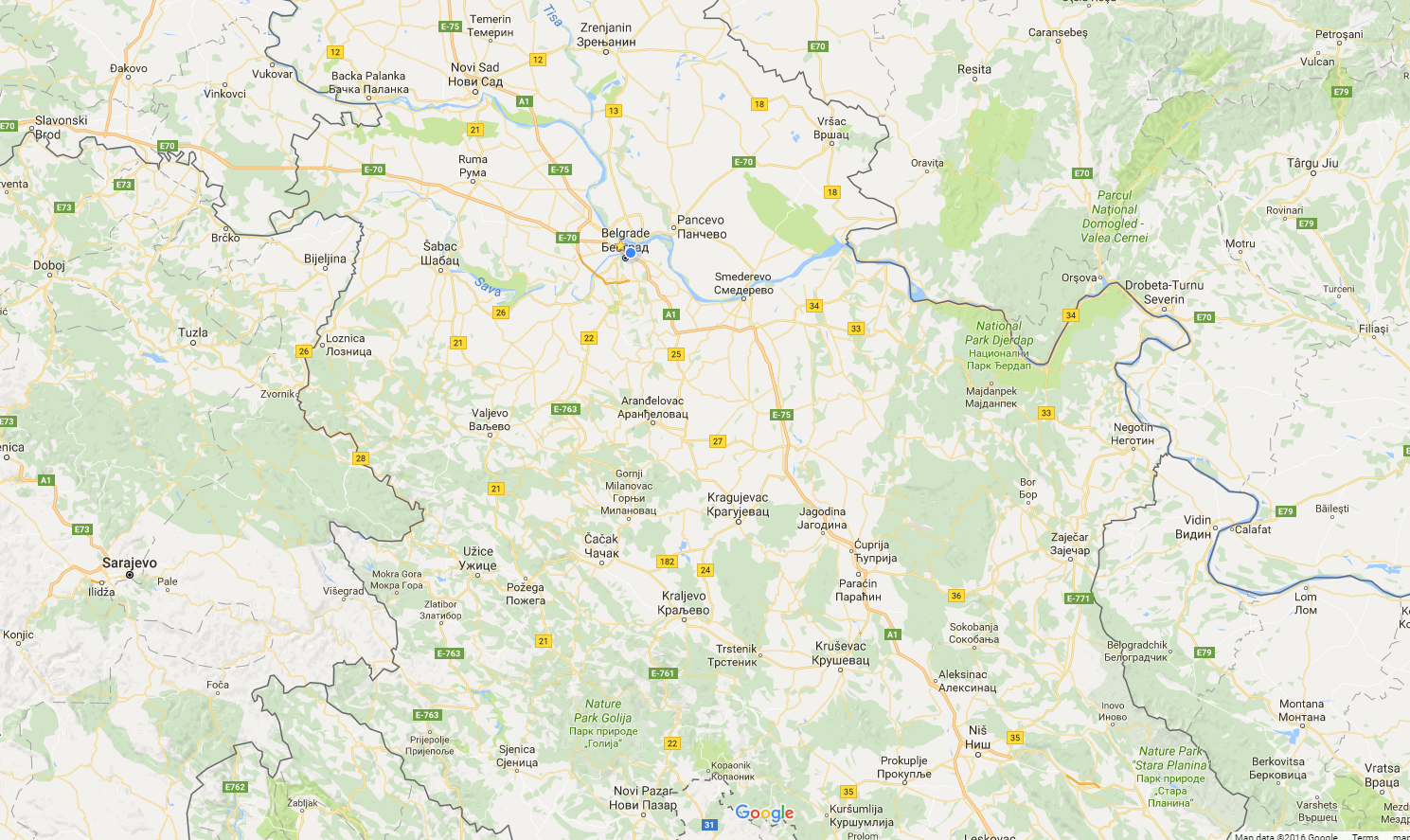 НОВИ САД – Милетићева
25 запослених
222,58 m2
ПОСЛОВНИ ПРОСТОР - СРБИЈА
НОВИ САД – Модена
14 запослених
85,62 m2
БЕОГРАД
178 запослених
1598,42 m2
 (пет локација)
КРАГУЈЕВАЦ
17 запослених
91,84 m2
НИШ
40 запослених
194,29 m2
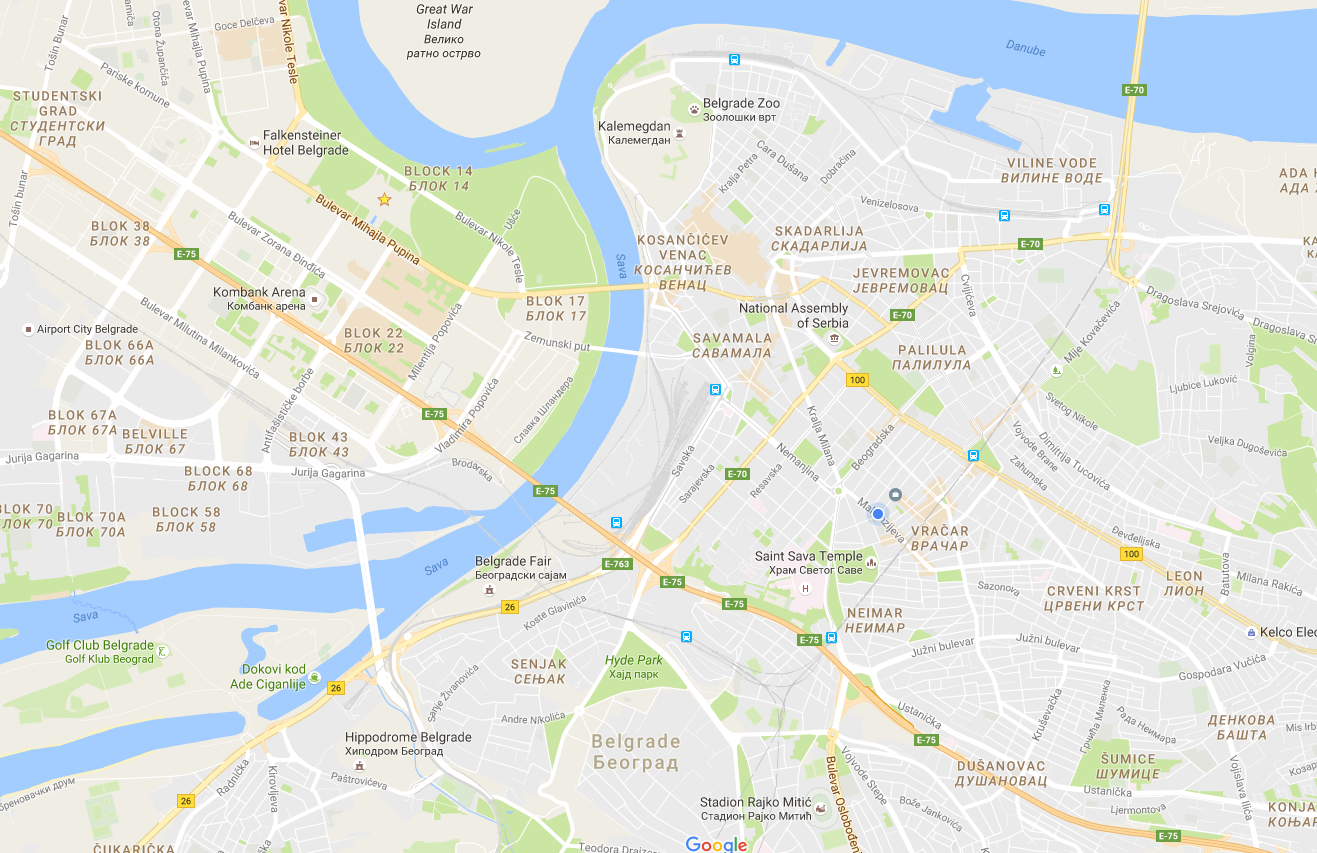 Палата Србија
64 запослених
 475 m2
ПОСЛОВНИ ПРОСТОР - БЕОГРАД
Г. Принципа 16
11 запослених
163 m2
Теразије 27
25 запослених
346 m2
К. Поповића 3
39 запослених
247,2 m2
Макензијева 41
39 запослених
367,22 m2
БРОЈ ЗАПОСЛЕНИХ
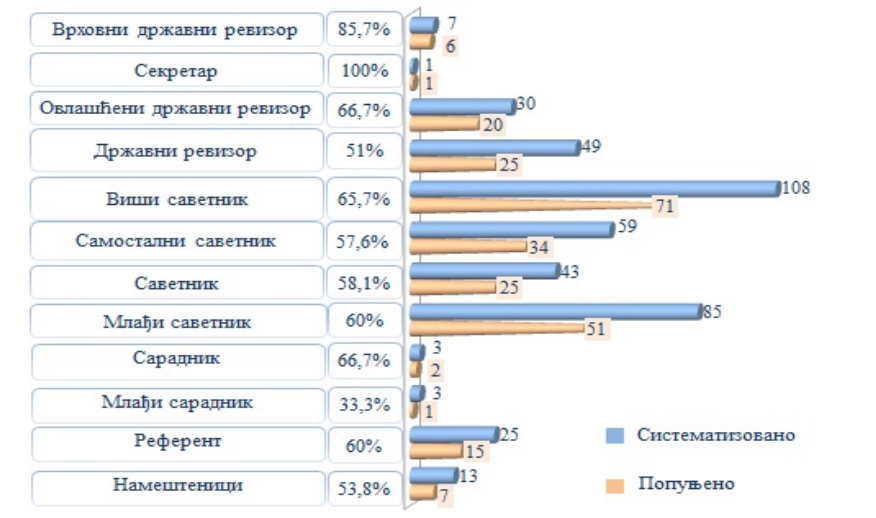 426
258
СТРУЧНО УСАВРШАВАЊЕ ЗАПОСЛЕНИХ
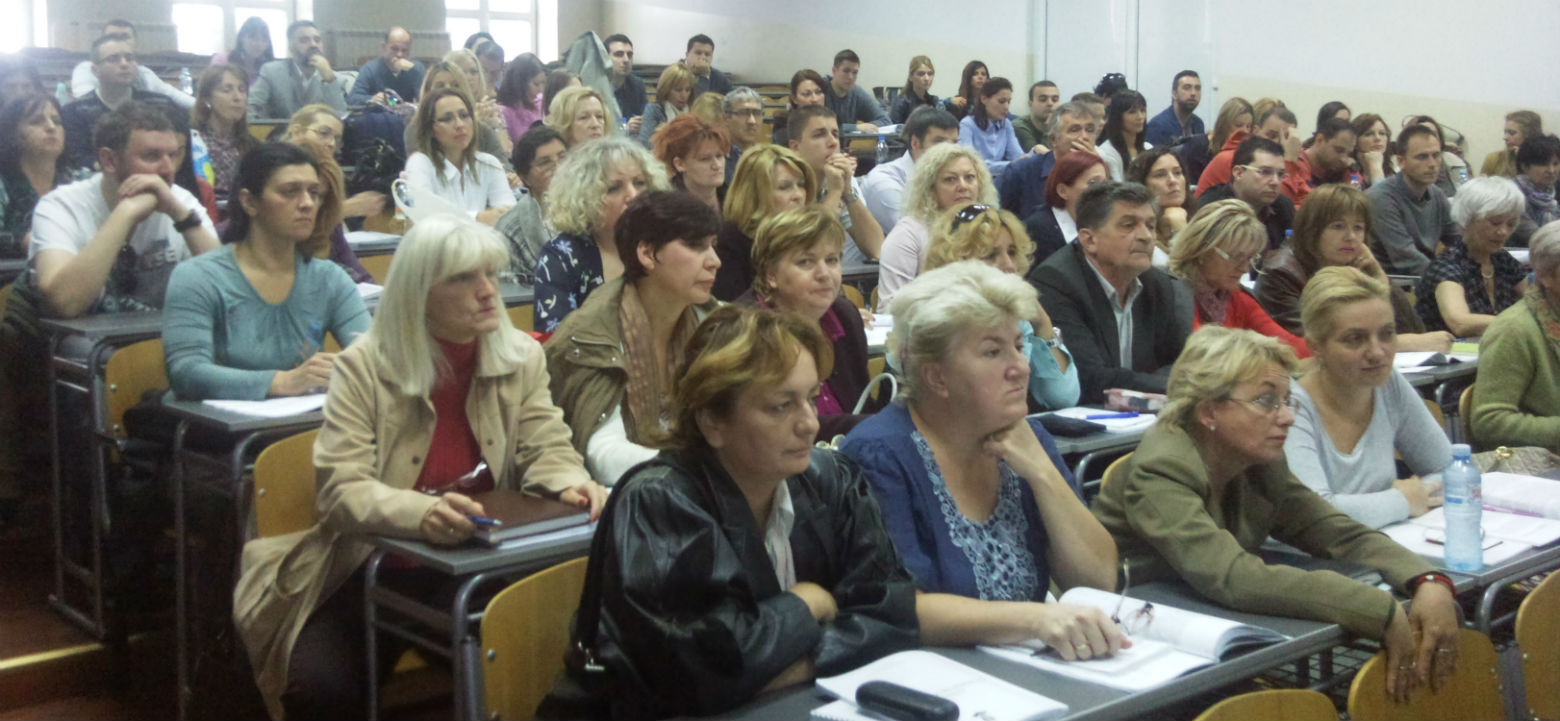 БУЏЕТ ИНСТИТУЦИЈЕ
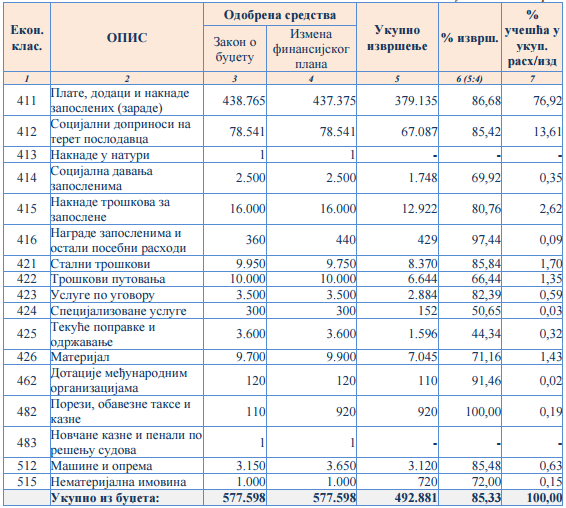 СУБЈЕКТИ РЕВИЗИЈЕ
ОБАВЕЗНИ СУБЈЕКТИ РЕВИЗИЈЕ
Први пут у 2015. години спроведена је ревизија код свих обавезних субјеката ревизије
ИЗВЕШТАЈИ О РЕВИЗИЈИ ПРОГРАМ 2015
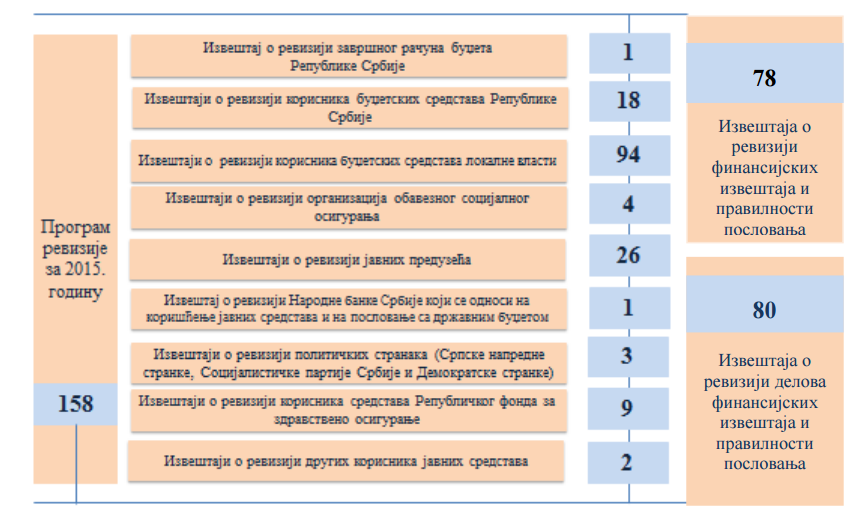 ИЗВЕШТАЈИ О РЕВИЗИЈИ ПРОГРАМ 2014
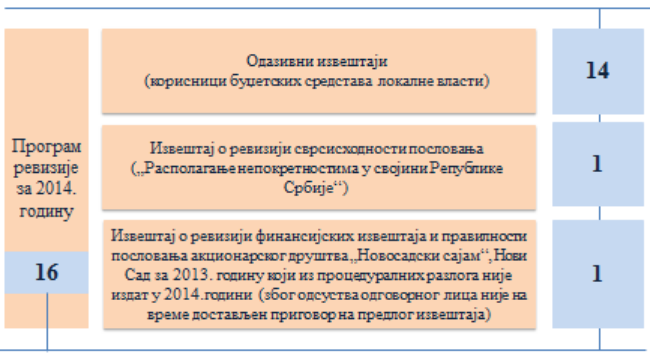 ИЗРАЖЕНА МИШЉЕЊА
Правилност пословања
Финансијски 
извештаји
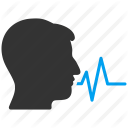 НЕМОДИФИКОВАНО
(ПОЗИТИВНО) 
МИШЉЕЊЕ
9
23
130
Мишљење са резервом
147
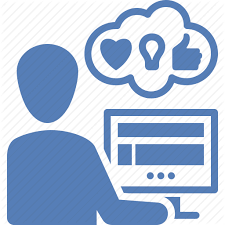 1
2
Негативно мишљење
МОДИФИКОВАНО
МИШЉЕЊЕ
1
Уздржавајуће мишљење
1
?
?
158
156
СКРЕТАЊЕ ПАЖЊЕ
НАЛАЗИ ПО ОБЛАСТИМА
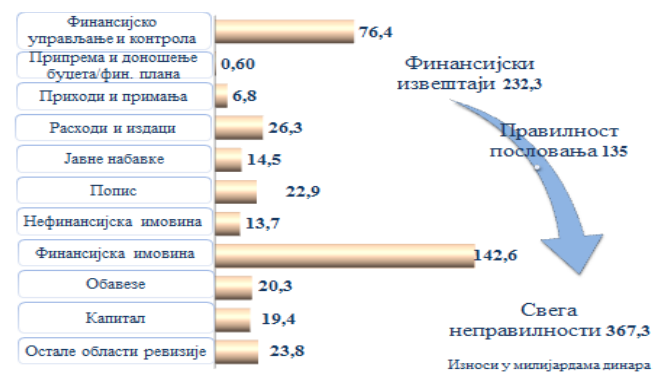 НАЛАЗИ
Закон о буџетском систему
Закон о јавним набавкама
НАЈЧЕШЋЕ НЕПРАВИЛНОСТИ У ОДНОСУ НА
Закон о рачуноводству
Закон о раду
Законе којима се уређују плате/зараде и друга примања запослених у јавном сектору
ФИНАНСИЈСКИ ЕФЕКТИ ПРЕДУЗЕТИХ АКТИВНОСТИ У ТОКУ РЕВИЗИЈЕ
ПРЕПОРУКЕ ПО ОБЛАСТИМА
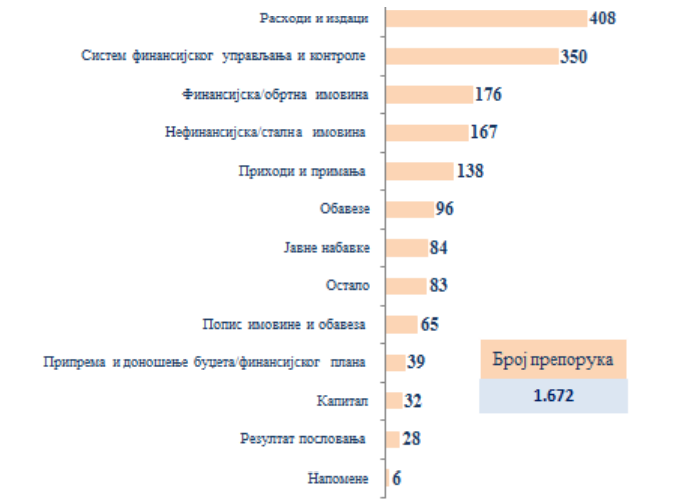 МЕРЕ ПРЕДУЗЕТЕ НАКОН ДОСТАВЉАЊА ИЗВЕШТАЈА О РЕВИЗИЈИ
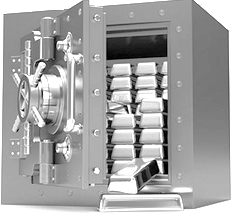 Јавна предузећа су уплатила део добити оснивачу и извршила повраћај неутрошених средстава у буџет
Зависна предузећа су уплатила део добити оснивачу ЈП Електропривреде Србије
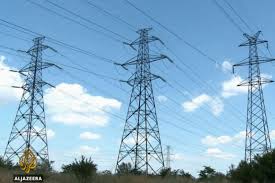 MEРЕ ПРЕДУЗЕТЕ НАКОН ДОСТАВЉАЊА ИЗВЕШТАЈА О РЕВИЗИЈИ
Увећана накнада Институту за трансфузију крви из средстава РФЗО-а обухватањем укупних трошкова за пружене услуге и издате продукте од крви (криопреципитат)
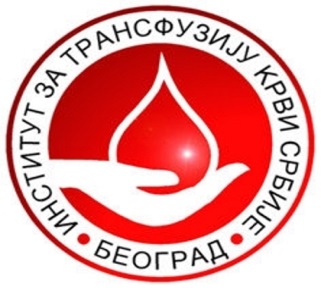 Покренуте активности за усклађивање и исплату разлике пензије професионалним војним пензионерима 
(око 57.000 корисника права)
34,3 милиона  динара
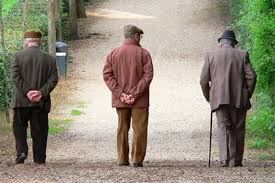 1,9 милијарди динара
MEРЕ ПРЕДУЗЕТЕ НАКОН ДОСТАВЉАЊА ИЗВЕШТАЈА О РЕВИЗИЈИ
Влада је извршила пренамену неутрошених средстава за набавку школског намештаја из 2007. године за набавку уџбеника, чиме су смањена издвајања из буџета за ову годину
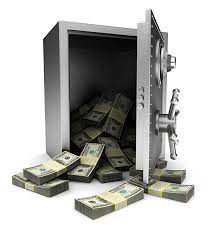 БУЏЕТ
208,2 милиона динара
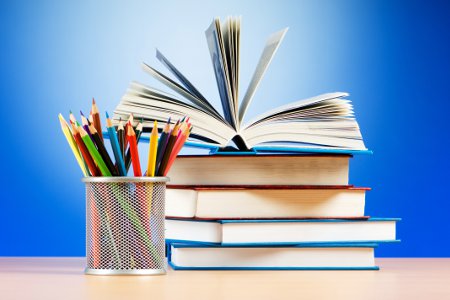 208,2 милилиона динара
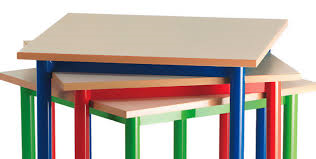 ПРЕПОРУКЕ ЗА ИЗМЕНУ/ДОНОШЕЊЕ ПРОПИСА
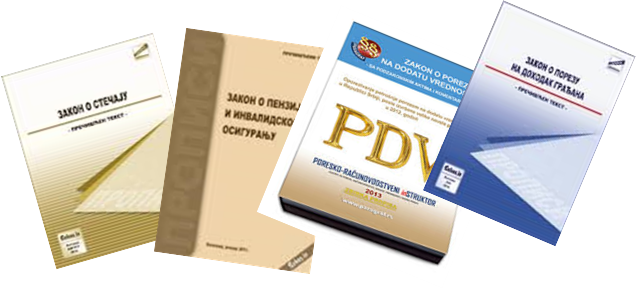 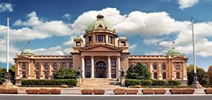 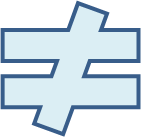 Hеусаглашеност закона (одређене одредбе Закона о јавном дугу са Законом о буџетском систему, закони којима су уређене одређене врсте јавних прихода са Законом о буџетском систему, Закон о буџету са чланом 22. Закона о здравственом осигурању, одређене одредбе Закона о финансирању локалне самоуправе са Законом о комуналним делатностима); 
На одредбе закона које могу произвести негативне последице (Закон о стечају у делу ограничења доспелости наплате потраживања, Закон о пензијском и инвалидском осигурању у делу који се односи на понављање поступка); 
Као и да нису донети поједини закони и подзаконски прописи (закон којим се уређује здравствено осигурање војних осигураника, посебан закон којим ће се уредити припремање, одобравање и издавање уџбеника за установе које обављају делатност високог образовања, одлука о висини накнаде за коришћење природног лековитог фактора у складу са чланом 13. Закона о бањама).
Указујемо на потребу примене Међународних рачуноводствених стандарда за јавни сектор и прописивање услова за вођење пословних књига и састављање финансијских извештаја корисника јавних средстава.
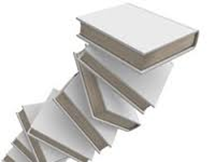 ПОДНЕТЕ ПРИЈАВЕ
На дан 
31.12.2015. године
На дан 
05.09.2016. године
99 захтева за покретање прекршајног поступка
303 захтева за покретање прекршајног поступка
Две пријаве за привредни преступ
24 пријаве за привредни преступ
113
358
12 кривичних пријава
31 кривичних пријава
Три информације надлежним тужилаштвима
46 информација надлежним тужилаштвима
[Speaker Notes: Пребацити у пие]
РЕВИЗИЈА СВРСИСХОДНОСТИ
КЉУЧНА ПОРУКА
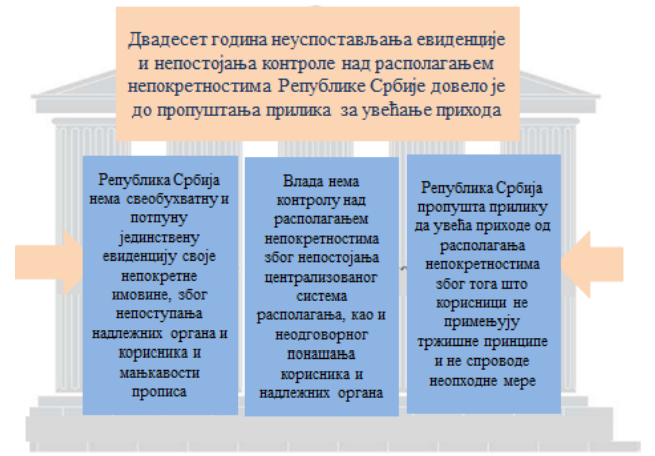 СТРАТЕШКИ ПЛАН ДРИ 2016-2020
МЕЂУНАРОДНА САРАДЊА
ПУНОПРАВНА ЧЛАНИЦА
САРАДЊА НАРОДНЕ СКУПШТИНЕ И ДРИ
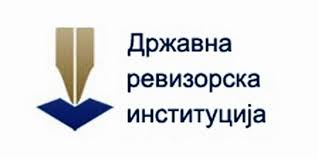 ДРЖАВНА РЕВИЗОРСКА ИНСТИТУЦИЈА
Хвала на пажњи!
www.dri.rs